La faillite de la Grèce?« une formule effrayante qui fait son chemin ?»Julien Perrez (ULg)
Colloque Crise de l’Europe, ULg, 13/05/14
[Speaker Notes: Rôle de la linguistique
Insister sur projet en cours
Présenter l’approche des métaphores conceptuelles, comment on peut l’appliquer à l’analyse de discours, livrer quelques réflexions et pointer des pistes de recherche]
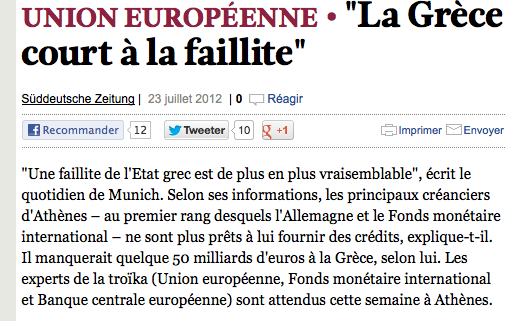 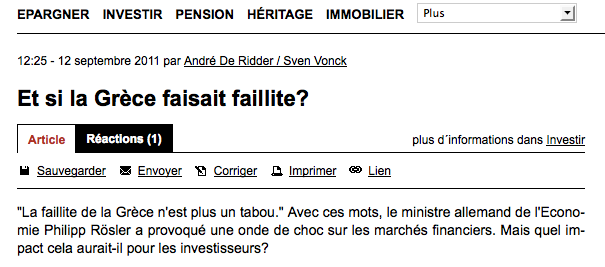 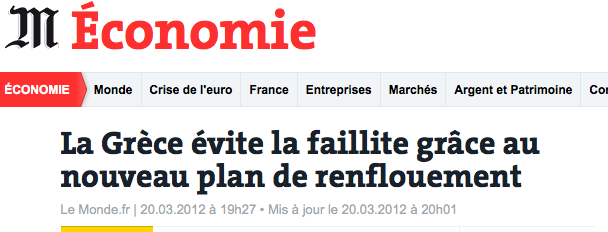 [Speaker Notes: Faillite de 

de l’ukraine]
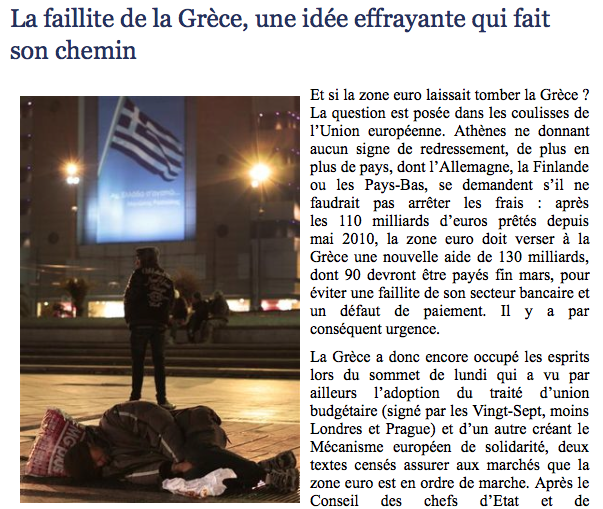 Jean Quatremer, 01/02/12, Coulisses de Bruxelles, 
http://bruxelles.blogs.liberation.fr
[Speaker Notes: Correspondant pour Libération, qui d’autre? Si vous avez assisté à la conférence de Geofrrey Geuens hier soir?

Reformuler: « une formule effrayante » qui fait son chemin

Dans quelle mesure le langage contribue à la propagation de cette idée]
Structure de l’exposé
Introduction
Analyse du discours (perspectives linguistiques)
Théorie des métaphores conceptuelles
Le cas de « La faillite de la Grèce »
Pistes de recherche
Introduction
Le discours politique contribue à la construction du sens politique et constitue à ce titre un point de rencontre privilégié entre langue et société. (Mayafre 2005)
Intérêt de la linguistique pour l’analyse de discours (politique)
Les mots sont importants!
[Speaker Notes: Mots comme conteneurs / véhicules d’idées]
Introduction (2)
Analyse de discours (point de vue linguistique)
Intérêt pour les formes véhiculées dans les discours
« Si de multiples facteurs en dehors du discours déterminent donc son devenir, il n’en reste pas moins que dans des conditions sociales données, le « poids » d’un discours dépend également fortement de certaines de ses propriétés formelles qui gagnent donc à être analysées si l’on cherche à cerner les conditions de son efficacité. »  (Hambye, 2012: 49)
[Speaker Notes: Pas seulement le contenu
e principe fondamental derrière cette approche est que la forme influe sur le sens, et que tout choix (ou modifica- tion) de forme à la surface du discours peut avoir des implica- tions profondes sur son interprétation. 

// les mots sont importants]
Introduction (2)
Analyse de discours (point de vue linguistique)
Intérêt pour les formes véhiculées dans les discours
Fonction performatrice du langage
Cf. embrayeurs
Sinardet (2012)
Le traitement du dossier de BHV lors des débats politiques télévisés francophones (Mise au point) et néerlandophones (zevende dag)
[Speaker Notes: Cet intérêt pour les forms se justifie par deux fonctions fondamentales du langage
Fonction performatrice:
Un simple mot peut mettre un discours en relation avec sa situation d’énonciation à à ce titre communiquer des informations (sous-entendies), indirect]
De zevende dag : Er is nog een dossier : Brussel-Halle-Vilvoorde. Waarvan uw partij zegt, vrijdag in het journaal, dat… euh… ’t is eigenlijk ook onze stelling want we werken hier aan deze tafel normaal met stellingen… euhm… over Brussel-Halle-Vilvoorde, de splitsing van dat kiesarrondissement, waarvan wij dus zeggen : wij betalen géén prijs voor de splitsing van Brussel-Halle-Vilvoorde. De minister-president heeft dat vrijdagavond nog eens gezegd. Blijft u daar echt bij ?

De zevende dag : Ja… ok goed. En dus we betalen geen prijs hè, meneer Somers…
Somers : Ja, da’s een heel moeilijk dossier…
De zevende dag : Betalen we een prijs ?
Mise au point: Ça veut dire… même question… ça veut dire que… il y a un prix qu’on pourrait espérer ? Ce serait quoi ce prix ? Allez, on est entre nous ici. Pas de langue de bois.
Introduction (2)
Analyse de discours (point de vue linguistique)
Intérêt pour les formes véhiculées dans les discours
Fonction performatrice du langage
Cf. embrayeurs
Etude de l’identité (cf. Dassargues)
« […] comme les Flamands étaient minoritaires, je parle des petites classes [école primaire], et que les Francophones étaient majoritaires, on devait faire très attention parce que [dans] les batailles on se faisait attraper », ou  plus loin  « Ben ils [Francophones] avaient les sous ! On [Flamands] dépendait d’eux. »
[Speaker Notes: Cet intérêt pour les forms se justifie par deux fonctions fondamentales du langage
Fonction performatrice: exprimer une identité, son appartenace à un groupe
Un simple mot peut mettre un discours en relation avec sa situation d’énonciation à à ce titre communiquer des informations (sous-entendies), indirect
Voici un exemple qui illustre parfaitement l’importance de l’étude des déictiques pour identifier les sentiments d’appartenance d’un informateur à un groupe. La personne interrogée s’estime être « polyglotte européen » et ne veut absolument pas se catégoriser comme Flamand, Wallon, Francophone ou autre. Pourtant, après quelques discussions, elle finit par dire : 
Résoudre des tensions entre identité assmée]
Introduction (2)
Analyse de discours (point de vue linguistique)
Intérêt pour les formes véhiculées dans les discours
Fonction performatrice du langage
Fonction réifiante du langage
L’utilisation d’un mot a le pouvoir de classer des expériences du monde dans une catégorie conceptuelle
Politiquement correct
[Speaker Notes: + niveau conceptuel
+ conditionner nos perceptions / représentations de certains groupe
L’utilisation d’un mot engendre est lié à une catgéorie conceptuelle, et appliquer ce mot à une entité va automatiquement inclure ou exclure cette entité de la catégorie activée
Pose la quesion de l’Impact des mots sur nos représentations mentales, (« les mots font le monde » pour reprendre Bourdieu, // doxa), idée que l’on retrouve dans le politiquement correct]
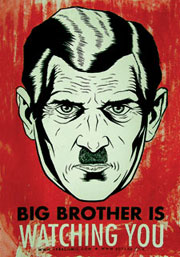 Novlangue

Simplification de la langue visant à rendre impossible toute critique du système politique en place
[Speaker Notes: 'est une simplification lexicale et syntaxique de la langue destinée à rendre impossible l’expression des idées subversives et à éviter toute formulation de critique 
Sa critique du remplacement de tous les termes équivalents « mauvais, répugnant, dégoûtant, exécrable, infect… » par un simple « inbon » 
Crimepensée : terme englobant l'ensemble des mots groupés autour des concepts de « liberté » et d'« égalité ». Crimesex : activité sexuelle pratiquée sans but de reproduction (inclut la fornication, l'adultère, l'homosexualité et la sexualité pratiquée pour elle-même.)
L’idée sous-jacente au novlangue est que si une chose ne peut pas être dite, cette chose ne peut pas être pensée durablement faute de renforcement par l’échange. La question soulevée par cette supposition est de savoir si c'est notre pensée qui donne un sens à la langue (indépendamment de celle-ci), ou si c'est la langue (comme institution ou structure) qui constitue et façonne notre pensée. Par exemple, peut-on ressentir l’idée de « liberté » si nous ignorons ce mot ? Cette théorie est liée à l’hypothèse Sapir-Whorf et à la formule de Ludwig Wittgenstein : « Les limites de ma langue sont les limites de mon monde ». Elle fait également écho à l'ouvrage Le Cru et le Cuit de Claude Lévi-Strauss.]
Langage et pensée
Politiquement correct
Personnes à mobilité réduite?
Mademoiselle?
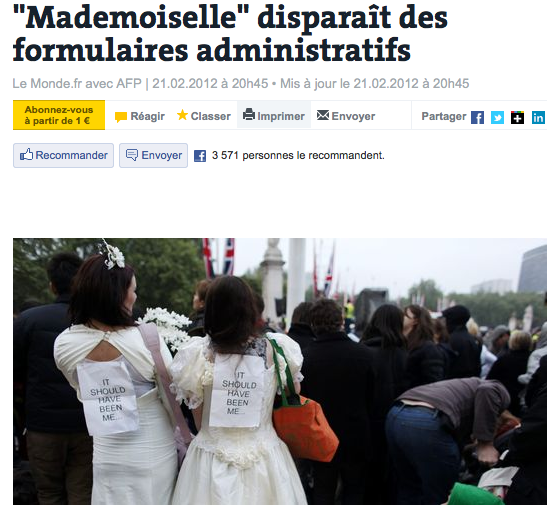 [Speaker Notes: Marché de noël vs. Plaisirs d’hover]
Langage et pensée
Politiquement correct
Personnes à mobilité réduite?
Mademoiselle?
Plaisirs d’hiver >< marché de Noël?
De Morgen, 20/09/12
[Speaker Notes: L’utilisation d’un mot engendre une catgéorie conceptuelle, et appliquer ce mot à une entité va automatiquement inclure ou exclure cette entitla catégorie activée]
« Nochtans is het gebruik van het woord allerminst binair, maar net erg vaag. Hoewel het per definitie mensen zijn die 'niet van hier' zijn, gebruiken we het in de praktijk niet voor Nederlanders, Fransen of Duitsers. Het is een codewoord, een containerbegrip, waar een niet gelimiteerd aantal kwalificaties in passen. Moslim. Laagopgeleid. Kansarm. Arabier. Noord-Afrikaan. Niet-Europeaan.
Meteen valt op hoe problematisch de non-definiëring is. Een Iraniër is zeker geen Arabier, maar ons buikgevoel zegt dat we hem als een allochtoon zien. Een Filippijn is al een, alweer op buikgevoel, twijfelgeval, een Chinees dan weer niet. Dat is een Chinees, geen allochtoon ». Wouter Verschelden, 20/09/12
[Speaker Notes: Fonction catégorisante des mots => catégorisons
Cependant, l’utilisation du mot est tout sauf binaire, mais justement fort vague. Bien qu’il sagisse apr définition de personnes qui ne sont pas d’ici, on ne l’utilise pas en pratique pour désigner des hollandais, des français ou des allemands. C’est un nom de code, une catégorie, qui regroupe un nombre non limité de qualifications, parmi elles, Musulman, peu éduqué, défavorisé, Nord-Africain. Non-Européen. Il est frappant de constater le caractère problématique de cette définition qui reste vague. 
Een iranien n’est pas un arabe, mais nous auront tendance à la percevoir spontanément comme un allochtone. Pour un Philippin, c’est difficile de se prononcer. C’est un peu entre les deux. Pour un chinois, c’est plus clair, c’est Un philippin est, de nouveau, entre les deux, un chinois pas, c’est un chinois, pas un allochtone.]
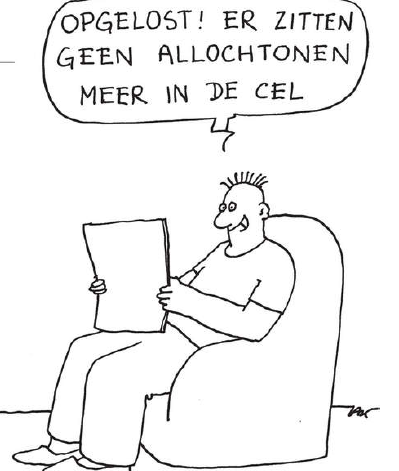 [Speaker Notes: ICI: petite conclusion]
Introduction
Analyse de discours (point de vue linguistique)
Intérêt pour les formes véhiculées dans les discours
Fonction performatrice du langage
Fonction réifiante du langage
L’utilisation d’un mot classe a le pouvoir de classer des expériences du monde dans une catégorie conceptuelle
Politiquement correct
Fonction chloroformante du langage
Prise de pouvoir de certaines formes dans le discours ambiant
Gouvernance
[Speaker Notes: + niveau conceptuel
+ conditionner nos perceptions / représentations de certains groupe
DRH >< service du personnel
ambiguïté fonctionnelle, disponibilité discursive]
« Gouvernance » (Hambye 2012)
[Speaker Notes: + Corinne Gobin]
Quelques exemples
« l’implication d’Arnaud Lagardère dans la gouvernance du groupe Lagardère » (31/08/2011)
– « Tshisekedi […] entend critiquer la gouvernance du pouvoir sortant » (06/09/2011)
– « Environ 300 personnes […] dansaient et chantaient dans la capitale […] pour exiger une meilleure gouvernance économique » (05/09/2011)
– « Pour le MR, l’heure est en tout cas venue de passer à la vitesse supérieure en matière de gouvernance et de gestion performante de l’institution. » (03/09/2011)
– « Cela signifie, en l’occurrence, un saut qualitatif « communautaire » : des euro-obligations, une vraie gouvernance, des stratégies de croissance communes, etc. »
– « une réunion destinée à trouver les moyens de renforcer la gouvernance de la zone euro » (23/08/2011)
– « de nouvelles propositions en matière de gouvernance économique » (17/08/2011)
« Gouvernance » (Hambye 2012)
« Gouvernance »
Morphologiquement transparent
Sémantiquement transparent
Aspect neutre: idéologiquement non chargé
Grande disponibilité discursive
=> libre circulation entre les discours (politiques, médiatiques, citoyens)
=> expansion
[Speaker Notes: Mots chloroformants
Autrement dit, les caractéristiques balises (inter)disciplinaires et méthodologiques 52 

formelles (morphologiques et sémantiques) mêmes du terme impliquent qu’il n’y a pas lieu ni d’en interroger le sens, ni d’en interroger la pertinence et l’ancrage idéologique : c’est ce qui permet dès lors qu’il soit utilisé par les journalistes comme s’il s’agissait d’un terme neutre évident, alors même que l’on peut considérer, avec C. Gobin, que ce terme a une charge idéologique élevée.]
« On se trouve donc ici typiquement face à ce que nous avons appelé un terme « écran », c’est-à-dire un mot qui, derrière une apparente transparence, fonctionne comme un terme sémantiquement flou tout en masquant le rôle qu’il joue dans la diffusion d’un champ lexical particulier ou dans l’évacuation de termes concurrents. Dans le cas qui nous occupe ici, l’effet principal de l’emploi du terme « gouvernance » dans les exemples mentionnés ci-dessus est précisément de se substituer au terme « politique » qui pourrait pourtant sembler naturel dans la majorité des cas. Or, penser les choses en termes de « gouvernance économique » plutôt que de « politique économique », c’est masquer les choix proprement politiques et idéologiques qui caractérisent l’exercice du pouvoir au profit d’une vision technocratique de la gouvernance comme mode de gestion soi-disant basé sur une expertise objective » (Hambye 2012: 52)
[Speaker Notes: Et en en discutant dernièrement avec notre collègue marc jacquemain, également l’idée, notamment dans la collocation, « bonne gouvernance » qu’il est impossible de s’ériger contre ce point de vue, tout le monde se doit d’être d’accord sur ce principe de « bonne gouvernance »]
Introduction (2)
Analyse de discours (point de vue linguistique)
Intérêt pour les formes véhiculées dans les discours
Fonction performatrice du langage
Fonction réifiante du langage
L’utilisation d’un mot classe a le pouvoir de classer des expériences du monde dans une catégorie conceptuelle
Fonction chloroformante du langage
Prise de pouvoir de certaines formes dans le discours ambiant
Gouvernance, crise
[Speaker Notes: + niveau conceptuel
+ conditionner nos perceptions / représentations de certains groupe
DRH >< service du personnel
ambiguïté fonctionnelle, disponibilité discursive]
Crise
Crise
Crise économique
Crise du secteur bancaire
Crise financière
Crise des subprimes
Crise de la dette
Crise de l’Europe
Crise de l’Euro / de la zone euro
Crise institutionnelle (Belgique)
…
Introduction (2)
Analyse de discours (point de vue linguistique)
Intérêt pour les formes véhiculées dans les discours
Fonction performatrice du langage
Fonction réifiante du langage
L’utilisation d’un mot classe a le pouvoir de classer des expériences du monde dans une catégorie conceptuelle
Fonction chloroformante du langage
Métaphores conceptuelles (Lakoff & Johnson 1980)
[Speaker Notes: + niveau conceptuel
+ conditionner nos perceptions / représentations de certains groupe
DRH >< service du personnel
ambiguïté fonctionnelle, disponibilité discursive]
Structure de l’exposé
Introduction
Analyse du discours (perspectives linguistiques)
Théorie des métaphores conceptuelles
Le cas de « La faillite de la Grèce »
Pistes de recherche
Métaphores conceptuelles
Linguistique cognitive
Métaphore révèle notre système conceptuel
« L’essence d’une métaphore est qu’elle permet de comprendre quelque chose (d’en faire l’expérience) en termes de quelque chose d’autre » (Lakoff & Johnson 1986:15)
Cognitive Metaphor Theory (Lakoff & Johnson, 1980, 2003)
Métaphores sont omniprésentes
Processus de pensée humains
Perception et compréhension du monde est fondamentalement métaphorique
[Speaker Notes: Un des courants dominants en linguistique cognitive
Perception et compréhension du monde est fondamentalement métaphorique]
« la vie est un voyage »
[Speaker Notes: Domaine source: plus concret
Transfert, projection]
Métaphores conceptuelles
Quelques exemples (en vrac)
Le bonheur est en haut
Le progrès est un mouvement vers l’avant
L’affection est de la chaleur
Les émotions sont un liquide dans un conteneur
L’esprit est une machine
Métaphores conceptuelles
« It is often claimed that the use of metaphor is particularly necessary in politics, since politics is an abstract and complex domain of experience, and metaphors can provide ways of simplifying complexities and making abstractions accessible » (Semino, 2008 : 90)
[Speaker Notes: Parmi, ces métapores, la politique c’et la guerre, 
L’état est une personne]
Métaphores conceptuelles
ETAT = FAMILLE
Métaphore fondamentale qui structure notre perception de ce qu’est un état
Lakoff (2004) -> Moral politics
Système de valeurs démocrates et républicains
Métaphoriquement différents
Déterminé par la vision de la famille
Strict father >< nurturent parent
[Speaker Notes: Cadrage = pouvoir de déterminer le cadre dasn lequel nous pensons quelque chose, et c’est dans ce pouvoir de cadrage que les mots sont les plus dangereux.]
Métaphores conceptuelles
ETAT = FAMILLE
Métaphore fondamentale qui structure notre perception de ce qu’est un état
Contexte belge
FEDERALISME=MENAGE/MARIAGE
Discours citoyens
[Speaker Notes: Cadrage = pouvoir de déterminer le cadre dasn lequel nous pensons quelque chose, et c’est dans ce pouvoir de cadrage que les mots sont les plus dangereux.]
Métaphores conceptuelles
Réalisations dans différents systèmes de sens
Métaphores conceptuelles
Réalisations dans différents systèmes de sens
Langue
Le bonheur est en haut
Ça m’a remonté le moral
Il ne faut pas te laisser abattre
Il est au 7è ciel
Il est dans le 36è dessous
Métaphores conceptuelles
Réalisations dans différents systèmes de sens
Langue
Le bonheur est en haut
L’esprit est un chemin
Mon esprit est incapable de fonctionner aujourd’hui
Ça ne tourne pas rond dans son esprit
Métaphores conceptuelles
Réalisations dans différents systèmes de sens
Langue
Images / représentations graphiques
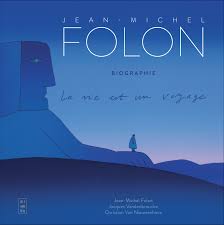 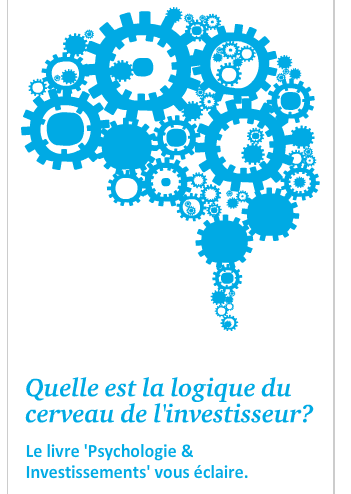 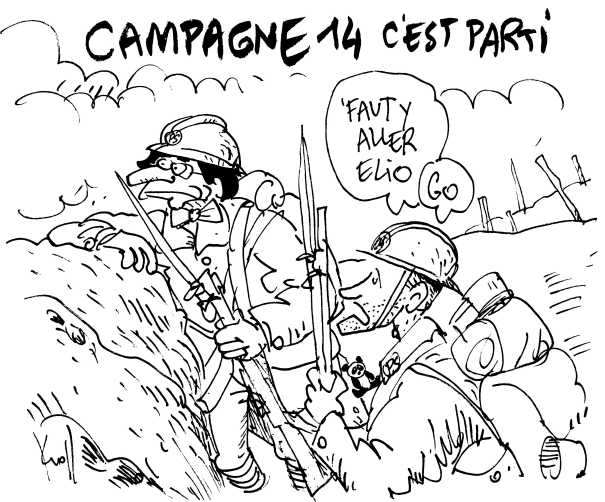 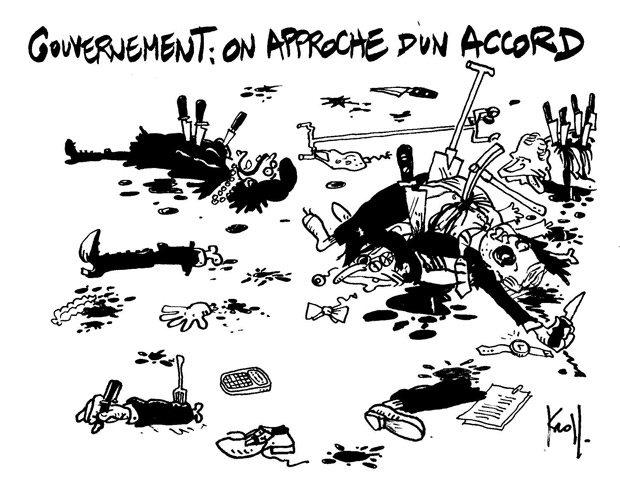 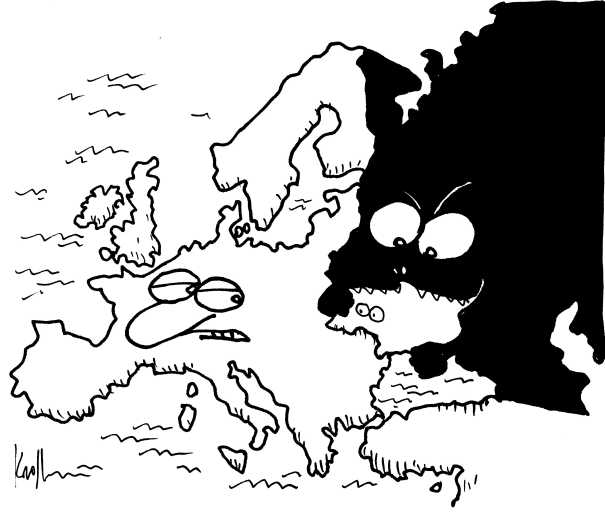 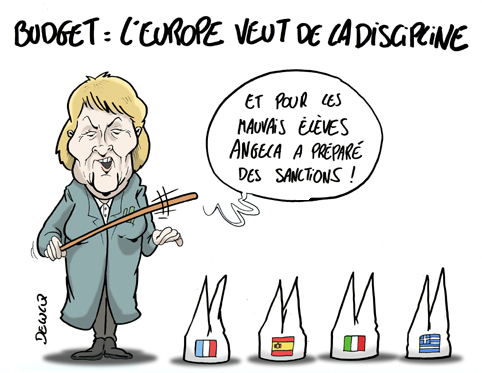 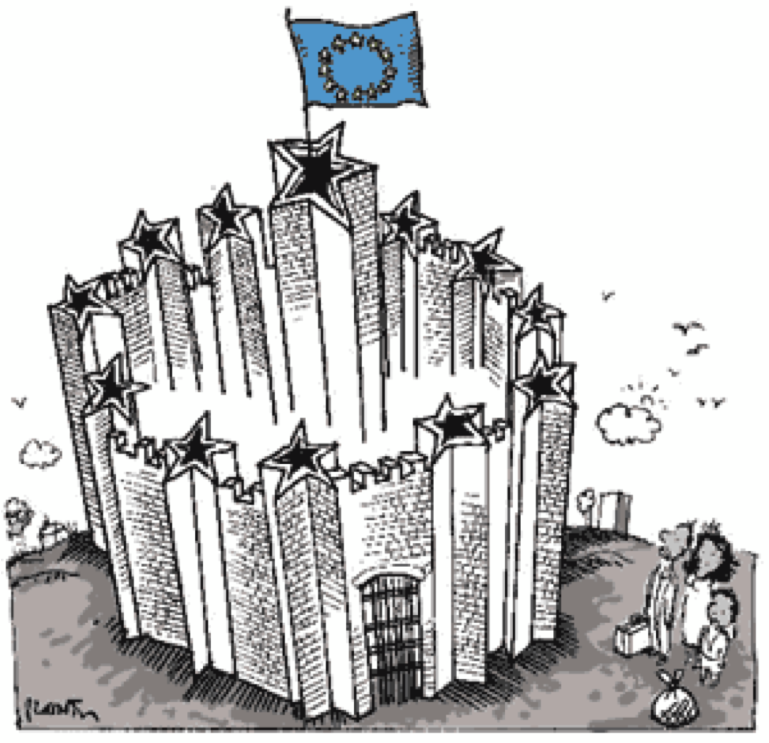 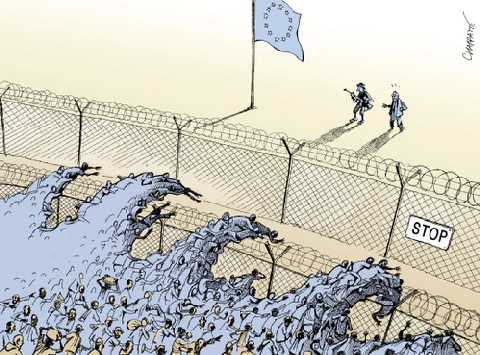 Métaphores conceptuelles
Réalisations dans différents systèmes de sens
Langue
Images / représentations graphiques
Gestes co-verbaux
Conceptualisation du temps
Métaphores conceptuelles
Principe d’incarnation
Nos expériences physique du monde (nos interactions avec notre environnement) vont fournir les domaines sources projetés sur des domaines conceptuels plus complexes
[Speaker Notes: Source = plus concret]
les états abstraits sont des localisationsles catégories sont des conteneurs
Le chef sortit de la cuisine. 

La Belgique va-t-elle sortir de la crise?
Faut-il sortir de l’euro?
Structure de l’exposé
Introduction
Analyse du discours (perspectives linguistiques)
Théorie des métaphores conceptuelles
Le cas de « La faillite de la Grèce »
Pistes de recherche
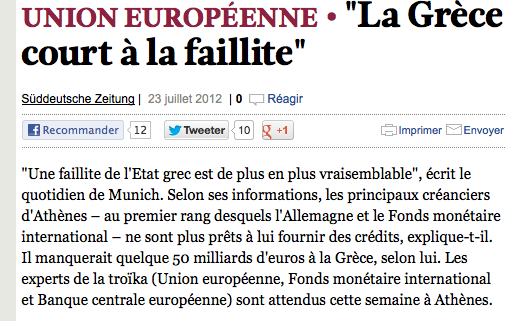 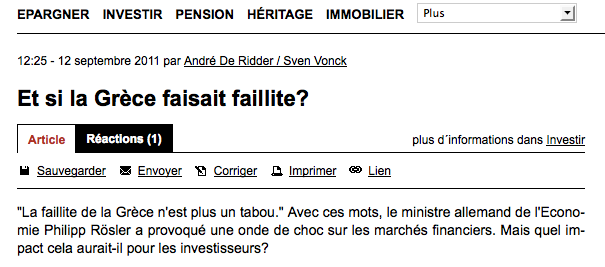 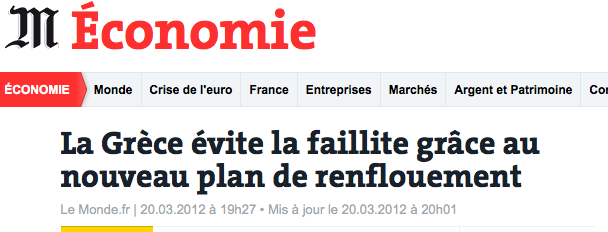 [Speaker Notes: Faillite de 

de l’ukraine]
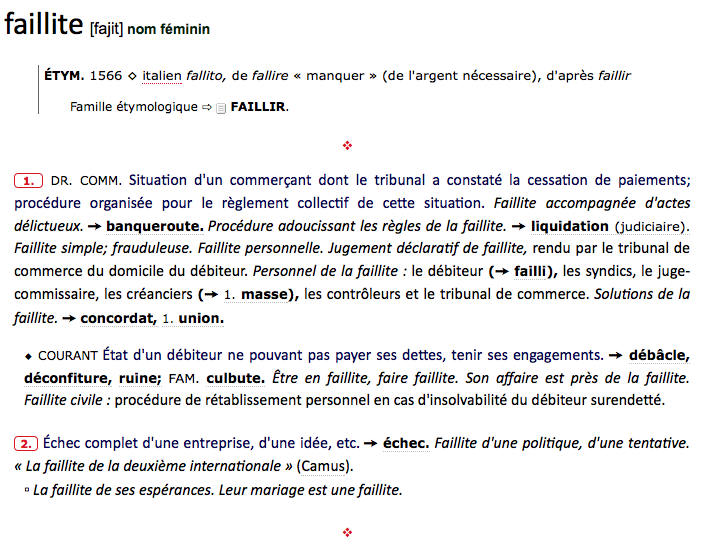 Faillite de la Grèce
Active « L’état est une entreprise »
Cadre nos représentations
[Speaker Notes: Cadrage = pouvoir de déterminer le cadre dasn lequel nous pensons quelque chose, et c’est dans ce pouvoir de cadrage que les mots sont les plus dangereux.]
« l’état est une entreprise »
[Speaker Notes: Faillite de la Grèce, alimente cette métaphore conceptuelle
Se renforce]
« l’état est une entreprise »
[Speaker Notes: Faillite de la Grèce, alimente cette métaphore conceptuelle
Se renforce
Citoyens employés qui doivent faire tourner la machine?
Ou simplement des ressources qui doivent servir les objectifs de l’entreprise?
« Disponibilité discursive »]
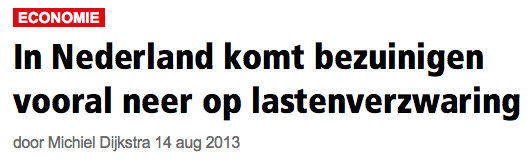 Elsevier
« Het kabinet bezuinigt veel te enthousiast, waardoor de werkloosheid hard oploopt. Nederland moet een voorbeeld nemen aan België, vindt Krugman. Daar bezuinigt de regering mondjesmaat en gaat het economisch veel beter.
Krugman, een volgeling van John Maynard Keynes, berijdt hier zijn favoriete stokpaardje: als het economisch tegenzit, moet de overheid juist meer uitgeven. Maar hij gaat te kort door de bocht.
Uithollen
Dat de BV Nederland zoveel slechter draait dan de NV België – zoals ze de nationale economie daar noemen – komt niet doordat de Nederlandse overheid minder uitgeeft. »
[Speaker Notes: Alourdissement des impôts
SA
Uithollen: éroder]
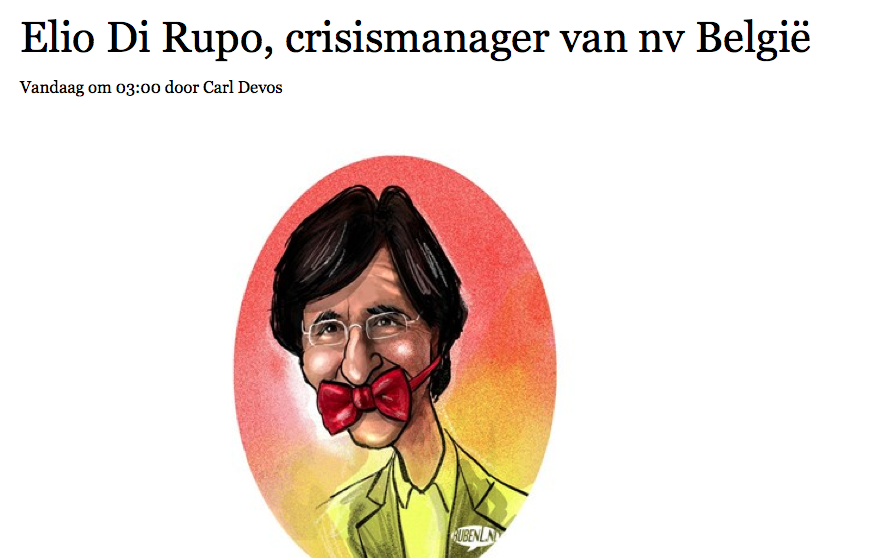 De Standaard, 03/09/13
[Speaker Notes: Renforcé par d’autres métaphores comme celle-ci

Carl Devos: professeur de Sciences politiques à Gand, fendu decet article lors du passage]
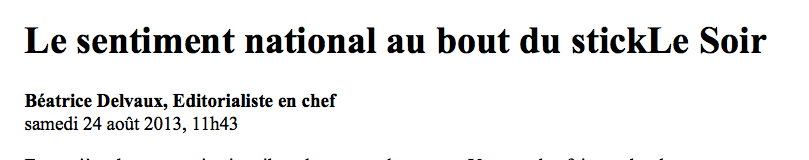 Structure de l’exposé
Introduction
Analyse du discours (perspectives linguistiques)
Théorie des métaphores conceptuelles
Le cas de « La faillite de la Grèce »
Pistes de recherche
Pistes de recherche
Circulation des métaphores?
Circulation interlinguistique
Contexte européen
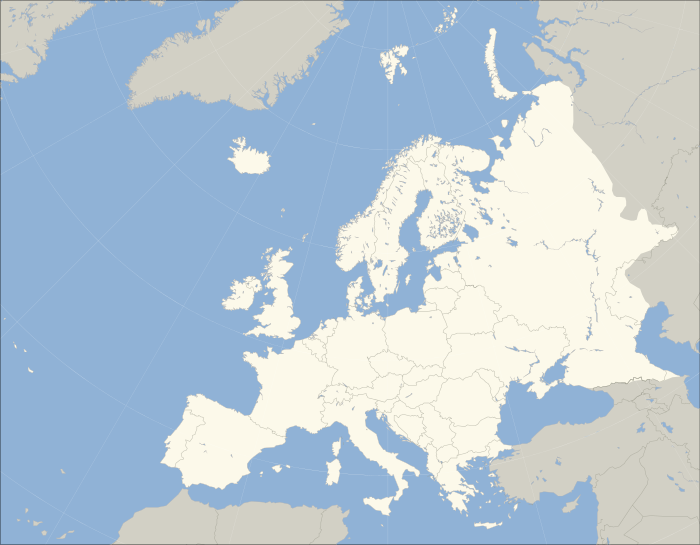 Bankrupt?
Bankruptcy?
Failliet?
Bankroet?
Bankrott?
Faillite?
Χρεωκοπία?
Bing.com
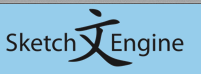 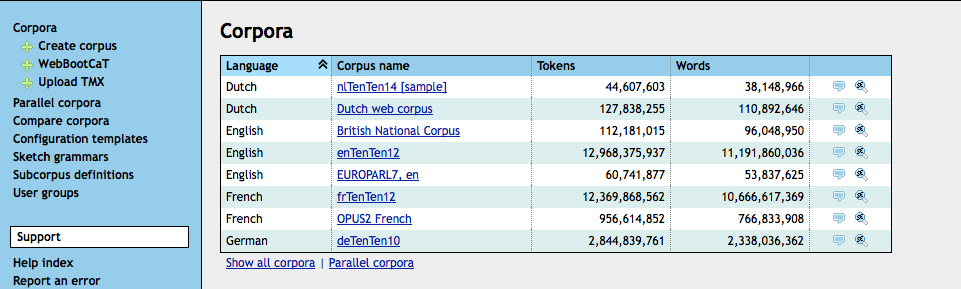 N/10.000.000 words
Pistes de recherche
Circulation des métaphores?
Circulation interlinguistique
Circulation intralinguistique
Tracer la métaphore
Où apparaît-elle?
Comment se propage-t-elle?
Dans quels discours percolent-elle?
ELITE POLITIQUE
MEDIA
CITOYENS
[Speaker Notes: Citizens’ discourse hardly exist (Bougher 2012)
But citizens do talk about politics and policies]
SOCIETE CIVILE?
ELITE POLITIQUE
MEDIA
CITOYENS
[Speaker Notes: Citizens’ discourse hardly exist (Bougher 2012)
But citizens do talk about politics and policies]
Twitter
POLITICAL ELITE
Personal
websites
Manifesto’s
CIRCULATION
Public speeches
CITIZENS
Public debates
Focus groups
TV interviews
Internet
forums
Editorials
Press
articles
Everyday
conversations
MEDIA
…from the depths of despair to the great heights of hope. 
The belief that while each of us will pursue our own individual dreams, we are an American family and we rise or fall together as one nation and as one people.
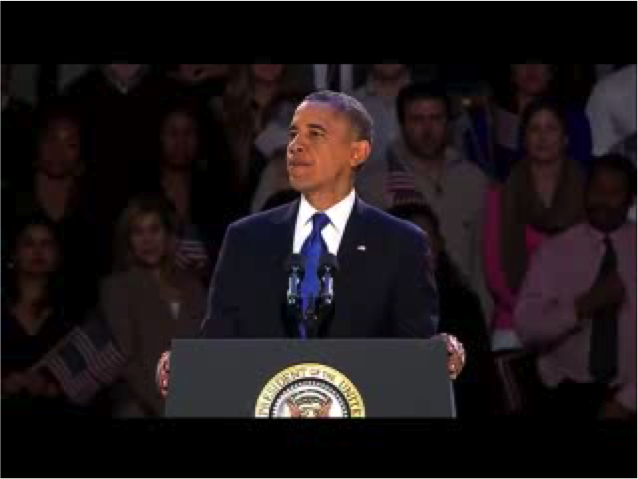 POLITICAL
ELITE
MEDIA
CITIZENS
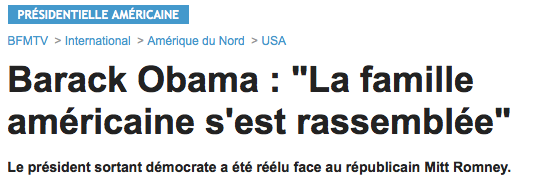 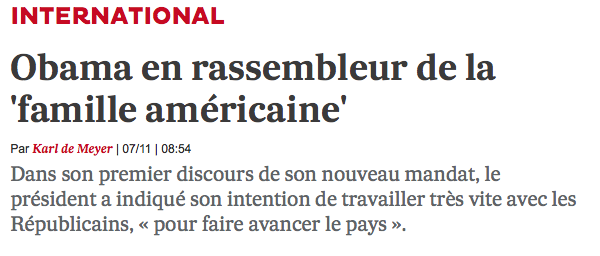 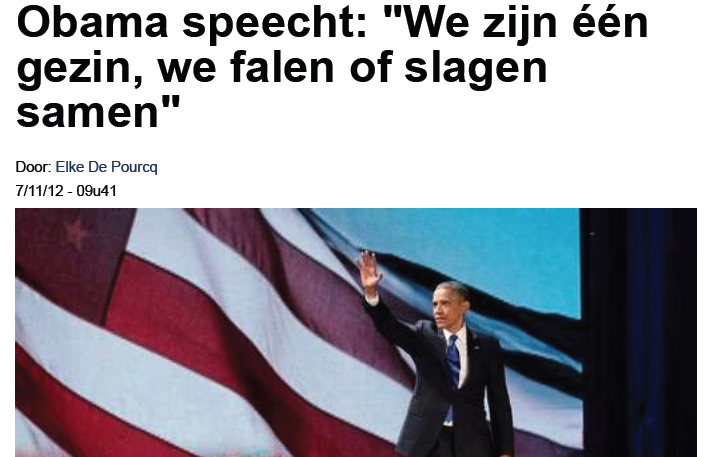 [Speaker Notes: 20 minutes => un titre => métaphore => circulation => alimentation de la métaphore]
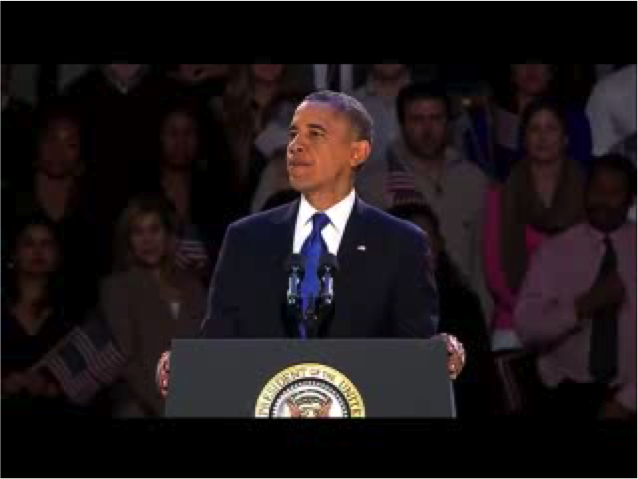 POLITICAL
ELITE
MEDIA
CITIZENS
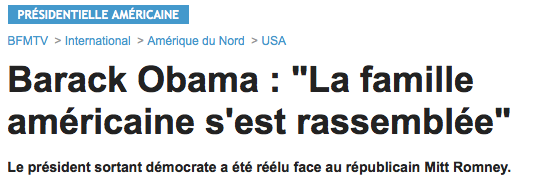 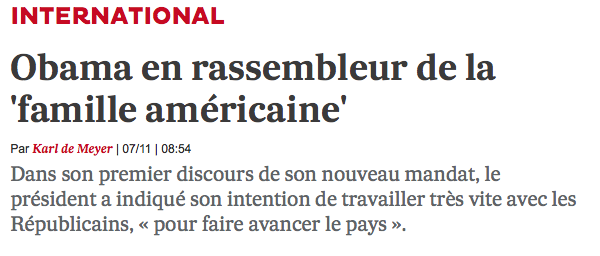 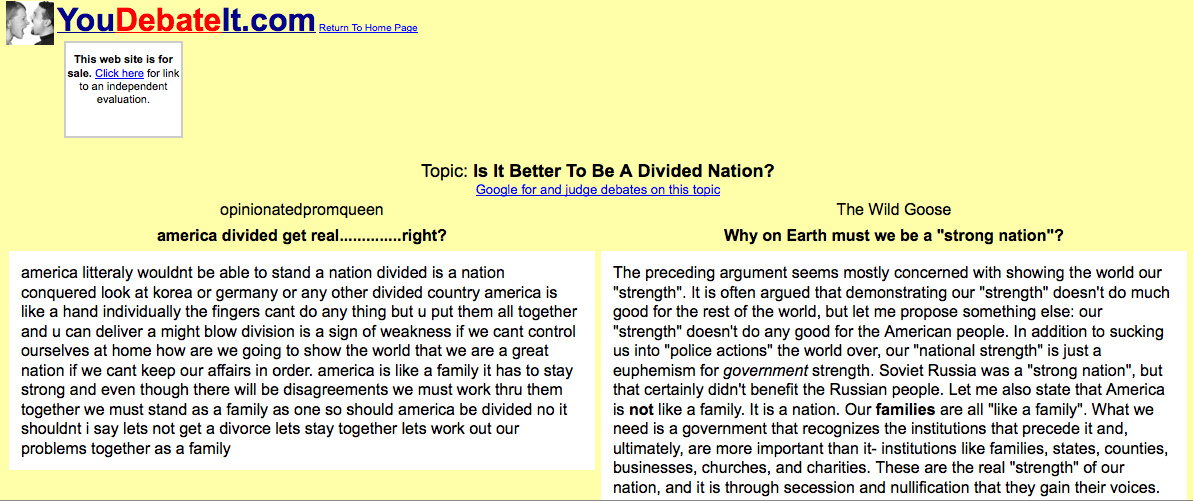 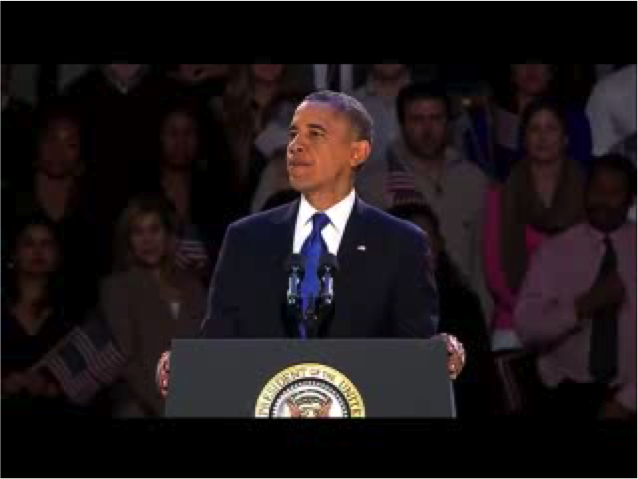 POLITICAL
ELITE
« America is like a family »
MEDIA
CITIZENS
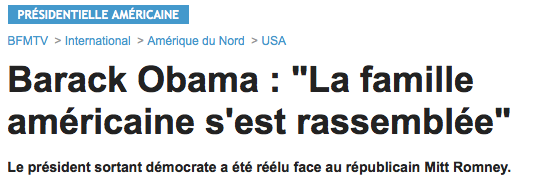 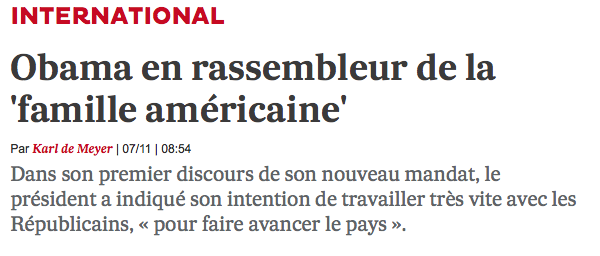 Pistes de recherche
Circulation des métaphores?
Circulation intralinguistique
Tracer la métaphore
Où apparaît-elle?
Comment se propage-t-elle?
Dans quels discours percolent-elle?